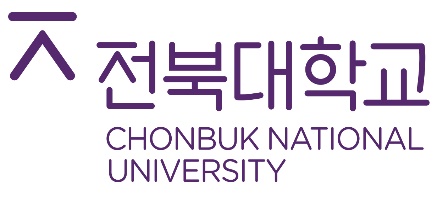 암소 개량 시스템 구축 및 활용
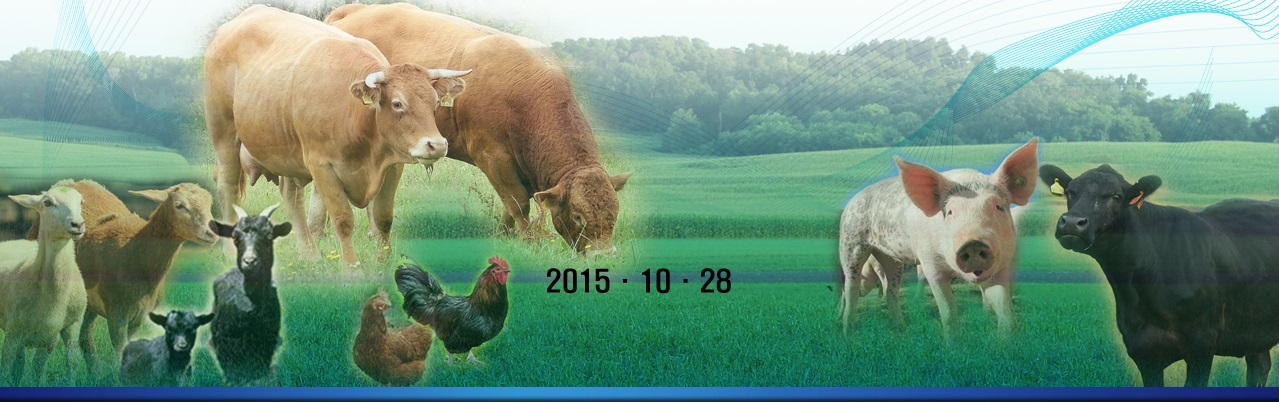 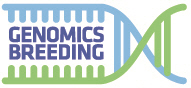 암소 개량사업
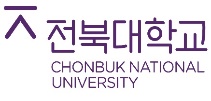 컨설팅기관 현황
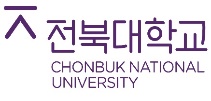 컨설팅 추징방향
주요내용
주요 추진방향
암소
유전능력평가
혈통을 기반으로한 암소 유전능력 평가
 도체성적(형매, 후대)을  이용한  유전능력 재평가
암소의 
맞춤형 계획교배
암소의 유전능력 평가 결과를 이용한 암소의 보안형질 파악
지역선발지수와 개체별 보안형질가산점을 이용하여 모든암소에 계획교배하여 씨수소 추천(근친도 고려)
농가 교육
컨설팅
컨설팅자료의 효율성을 높이기 위한 자료활용방안에 
  대한 교육 진행
 개량효과 극대화를 위한 환경요인 개선 교육  진행
  (질병, 사양관리 등)
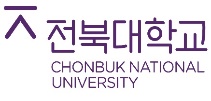 2017년도 전북한우협동조합 시군별 
거세우 도축자료 비교
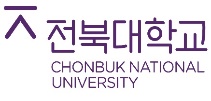 육량 육질 등급 비교
전북한우협동조합 육량등급
전국육량등급
1+이상 64%
1+이상 69%
전북한우협동조합 육질등급
전국 육질등급
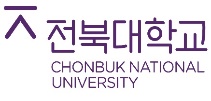 시군별 육량 등급 비교
전국
평균
조합평균
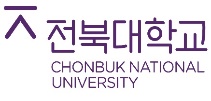 시군별 육질 등급 비교
전국
평균
조합평균
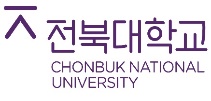 시군별 도체중 비교
전국평균
434.6kg
kg
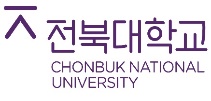 시군별 등심단면적 비교
전국평균
cm2
90.8cm2
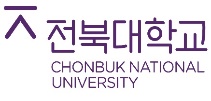 시군별 등지방두께 비교
전국평균
13.5mm
mm
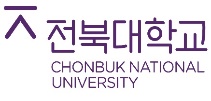 시군별 근내지방도 비교
No.
5.7
전국평균
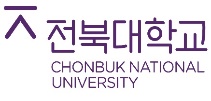 월령별 각 형질 비교
kg
cm2
mm
No.
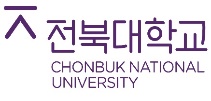 월령별 육량등급비교
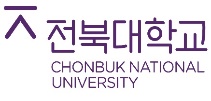 월령별 육질등급비교
1+이상 68
1+이상 73
1+이상 67
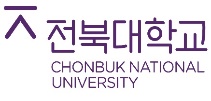 한우 개량의 방향
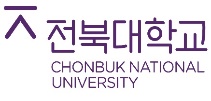 암소 개량의 필요성
암소 유전능력 평가
시스템 부재
우수 암소집단
기반 미흡
유전능력 차별성
변별력 미흡
씨수소 의존도 상승
우수 송아지
가격 경쟁력 부재
저효율성
개량의
악순환
번식우 조기 출하로
우수 유전자원 소실
개량효율성 미흡
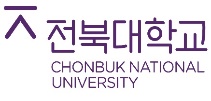 지역단위 유전능력 평가시스템
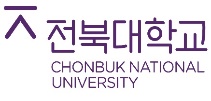 동일한 아비, 동일한 육종가
동일한 아비를 가진 암소의 유전능력 평가 결과 ⇒ 동일한 육종가
어떻게 선발하고 어떻게 개량 할 것인가?
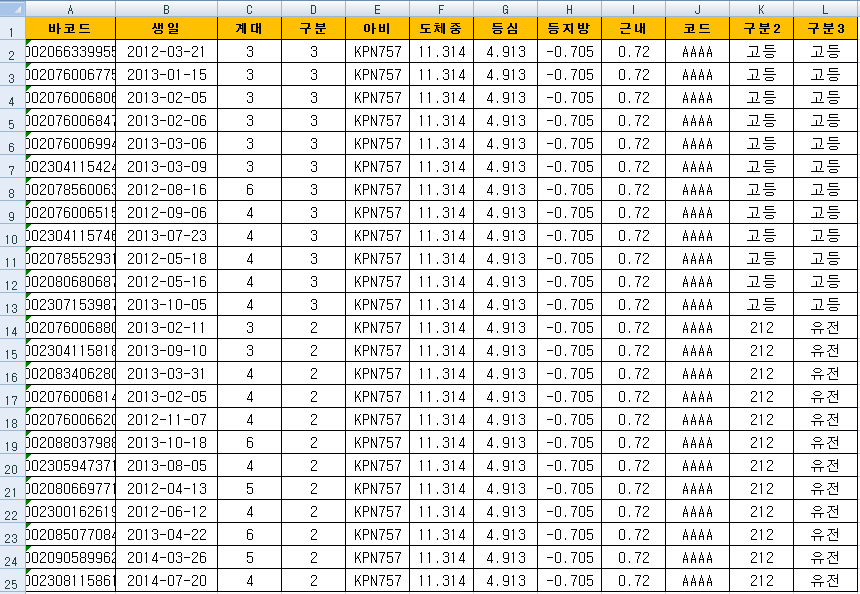 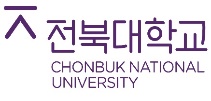 현재 한우의 유전능력 평가의 정확도 비교
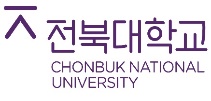 지역단위 유전능력 평가 정보 활용 모식도
지역단위
씨수소 
후대검정
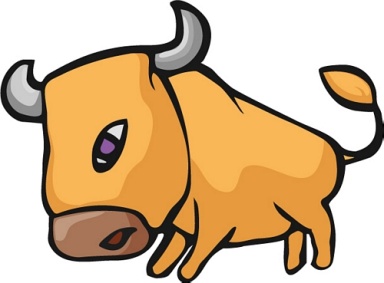 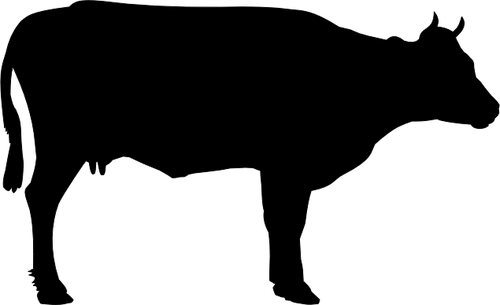 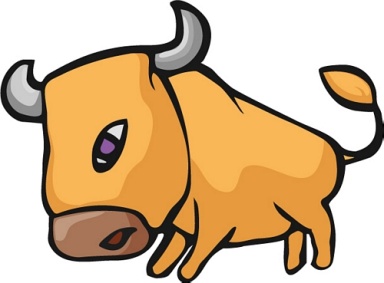 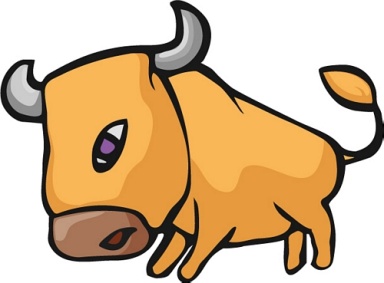 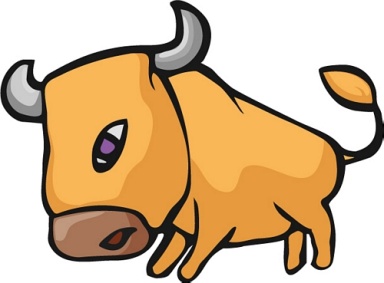 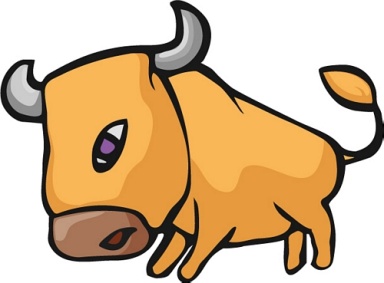 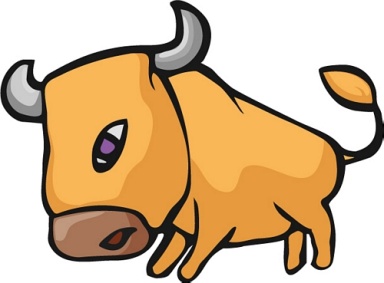 외외할머니소
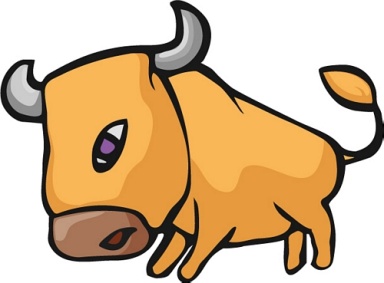 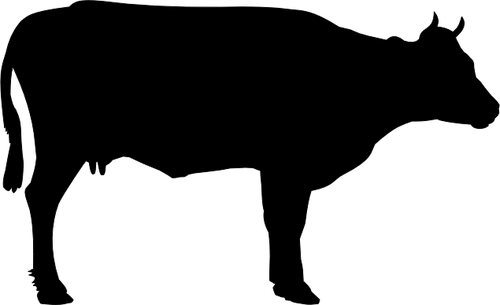 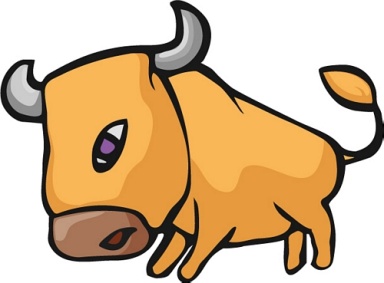 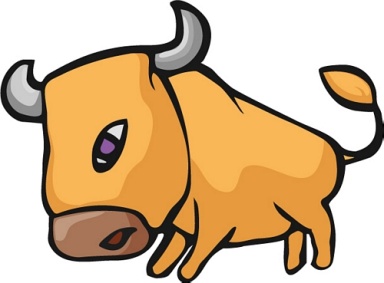 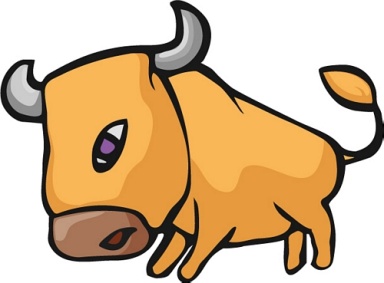 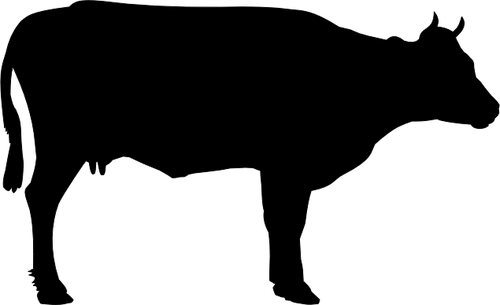 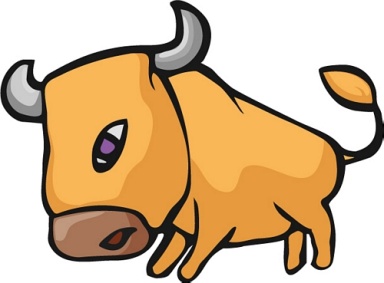 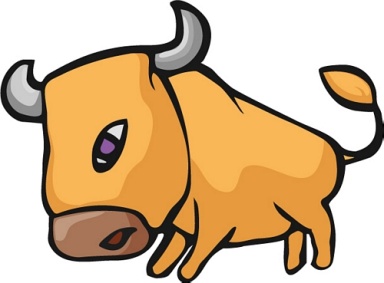 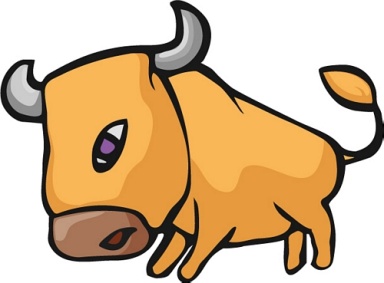 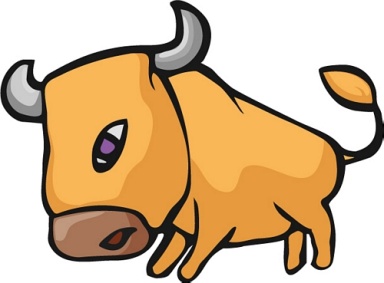 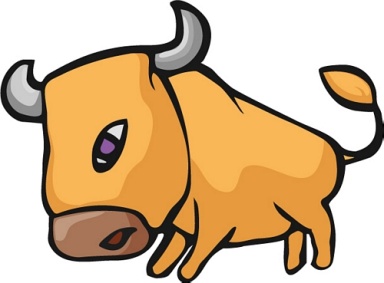 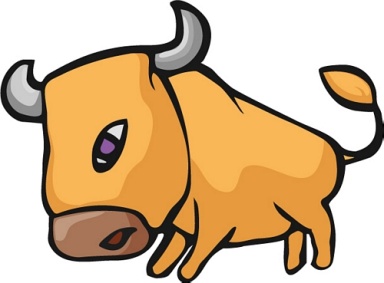 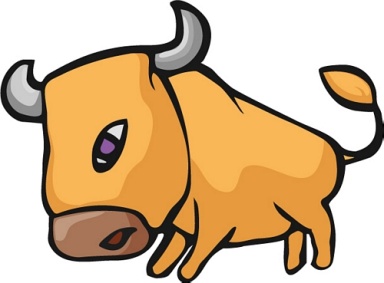 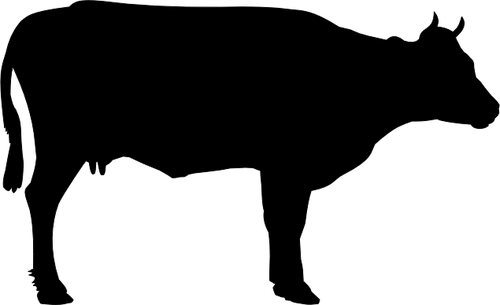 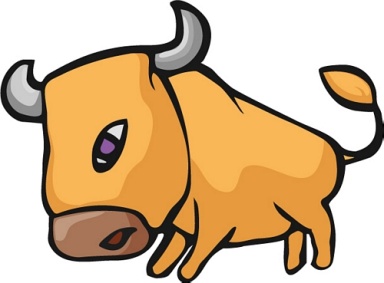 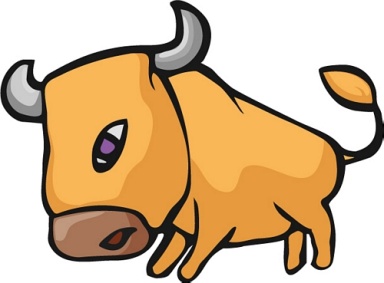 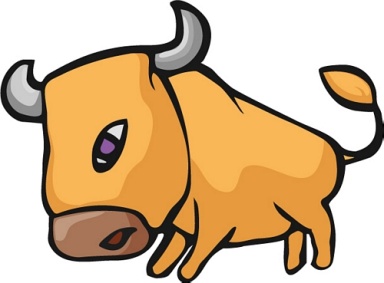 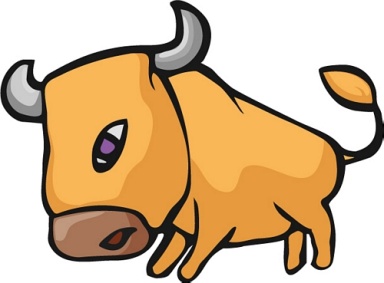 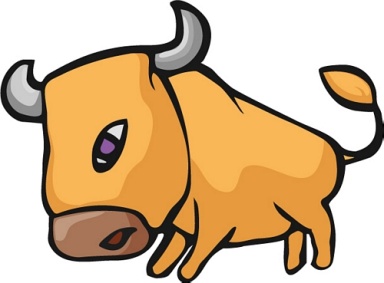 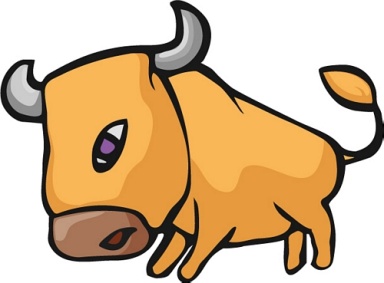 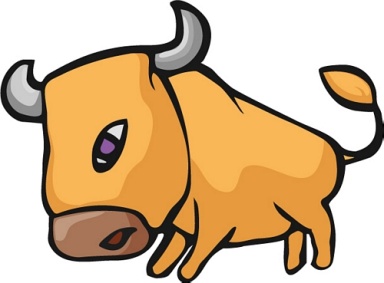 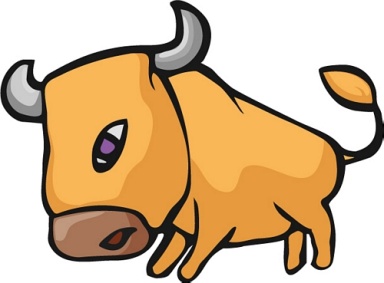 외할머니소
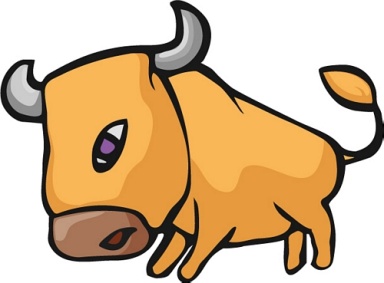 지역단위 도축/혈통 정보 활용
모든 친척의 도축형질 활용
암소의 유전능력 평가 가능

씨수소 육종가 재평가 
 -  기존 씨수소 육종가 : 24개월령 후대검정 기준
 -  지역단위 씨수소 육종가 : 30-34개월령 거세우 도축정보로 재평가

 육종가정확도 증가 !
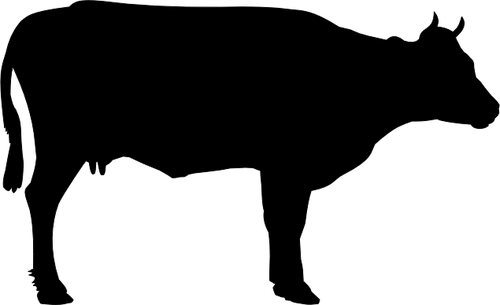 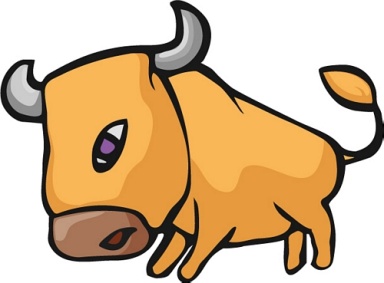 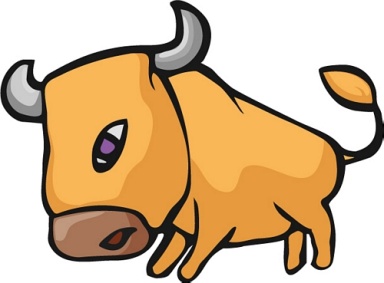 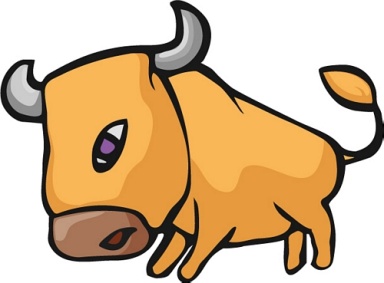 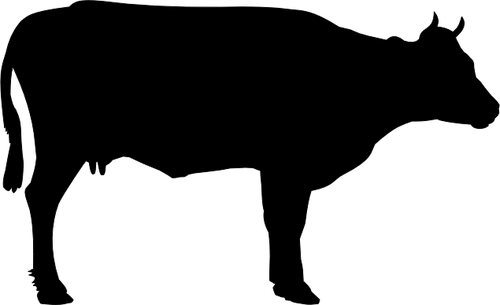 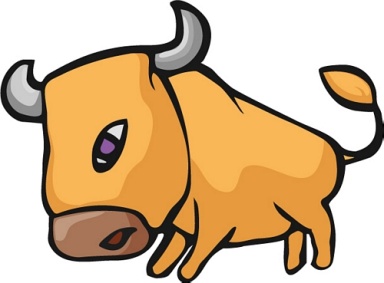 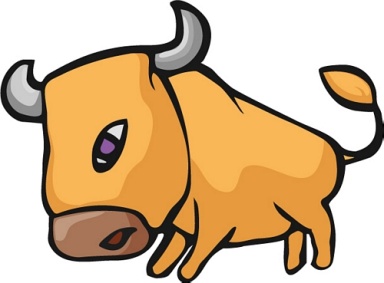 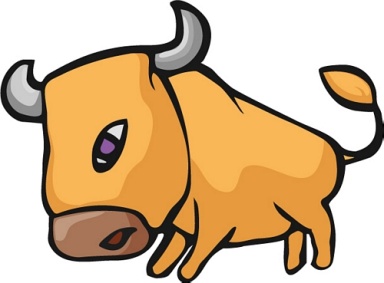 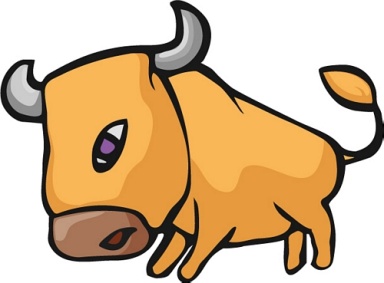 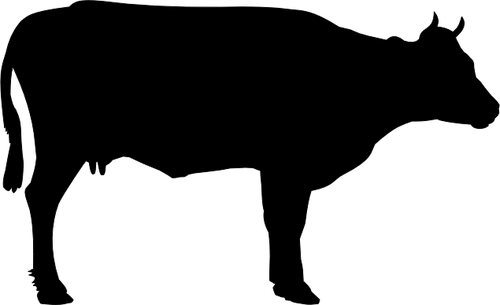 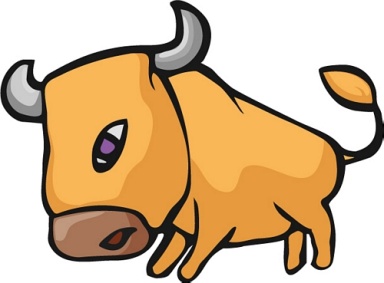 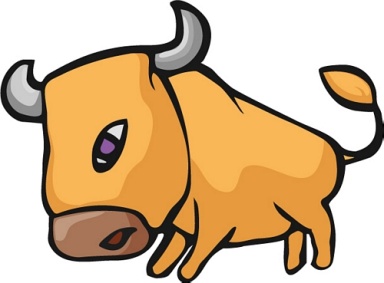 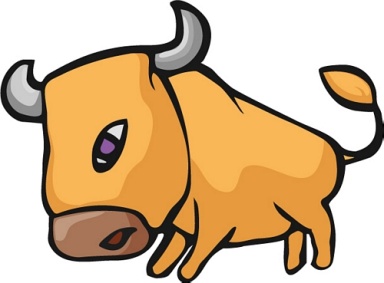 엄마소
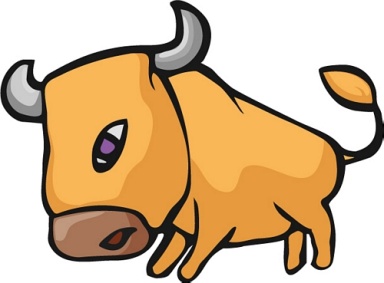 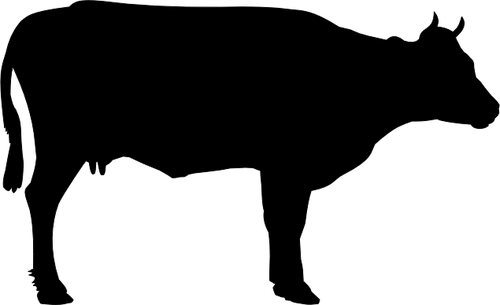 아비의 지역단위
육종가
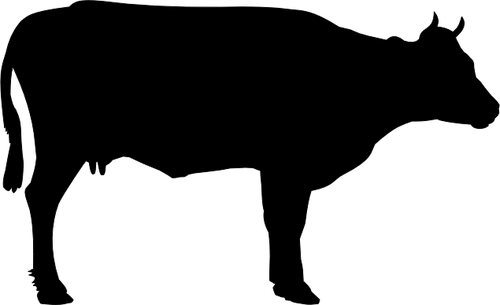 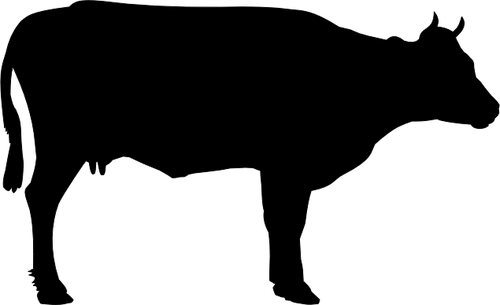 평가대상 암소
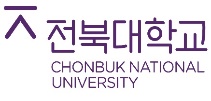 지역단위 유전능력 평가 시스템
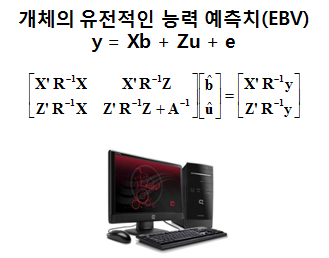 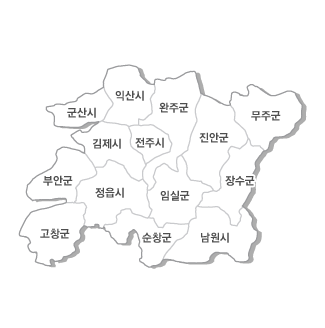 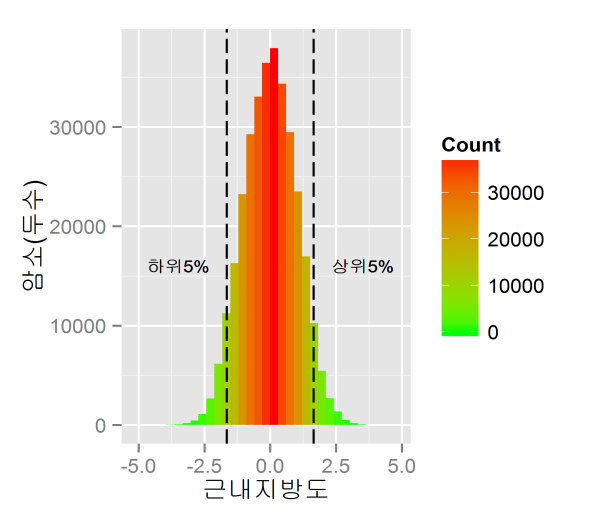 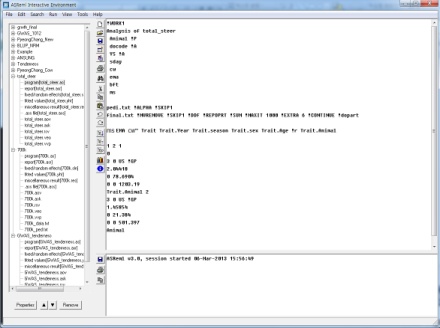 유전능력평가
DB로 구축된 자료를 Animal 모델을 이용하여
 유전능력평가
지역단위
도축성적/ 혈통정보
개체 육종가
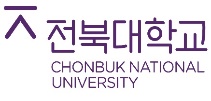 지역단위  유전능력 평가 사례 (1)
A지역 암소 12,000두 대상
유전능력 평가 수행
지역단위 한우
혈통정보 DB 구축
(지역 한우 8만두 정보 DB화)
지역단위 거세우
도축정보 DB 구축
(지역 도축 거세우 50,000두 DB화)
친자확인 및 개량정보
DB 구축
혈통정보
재구성 모듈
지역단위
유전능력 평가 시스템
지역단위  유전능력 평가 사례 (2)
- 동일한 혈통지수 육종가를 보유한 암소들의 정확하고 차별화된 육종가 추정 가능
- 선발의 강도와 개량의 효율성이 높아짐
24
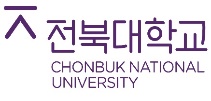 지역단위  유전능력 평가 사례 (3)
○ 혈통지수 육종가 VS 지역단위 육종가 비교
▶실제 후대성적 비교 
   -같은 아비KPN을 가진 암소들 중 혈연육종가 값이 동일한 개체들
25
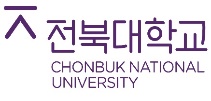 지역단위  유전능력 평가 사례 (4)
○ 혈통지수 육종가 VS 지역단위 육종가 비교
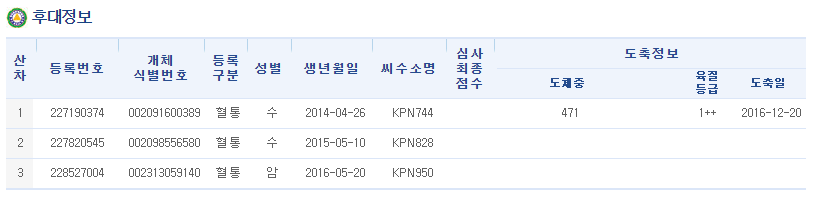 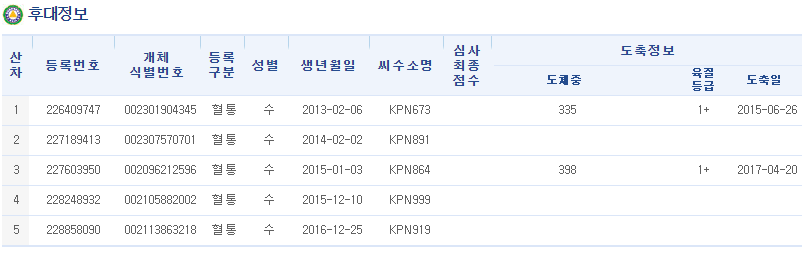 26
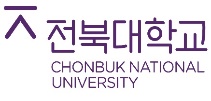 지역단위  유전능력 평가 사례 (5)
○ 혈통지수 육종가 VS 지역단위 육종가 비교
▶실제 후대성적 비교 
   -같은 아비KPN을 가진 암소들 중 혈연육종가 값이 동일한 개체들
27
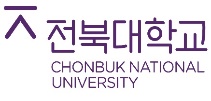 지역단위  유전능력 평가 사례 (6)
○ 혈통지수 육종가 VS 지역단위 육종가 비교
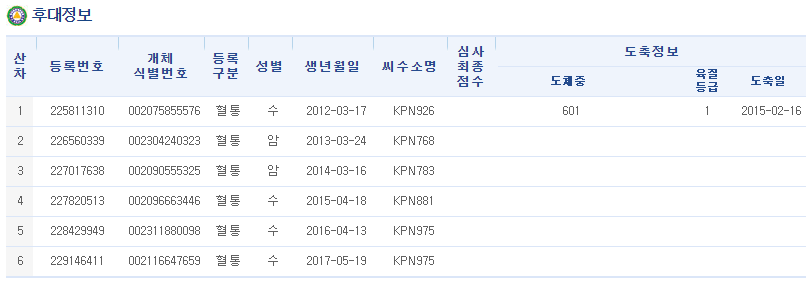 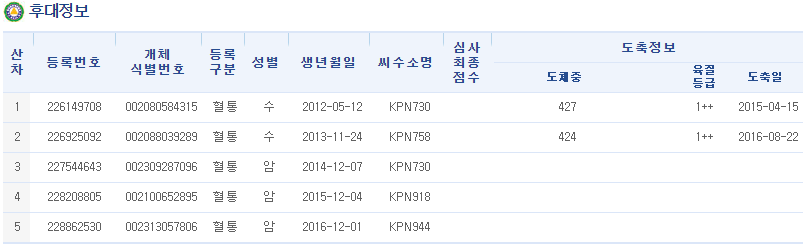 28
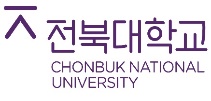 지역단위  유전능력 평가 사례 (7)
○ 혈통지수 육종가 VS 지역단위 육종가 정확도 비교
- 1++ 개체들의 근내지방도 육종가를 비교한 결과
▶ 혈통지수 육종가의 경우 상위그룹과 하위그룹에 상관없이 고르게 분포하고 있어, 정확도가 매우 낮음을 확인
▶ 지역단위 육종가의 경우 상위그룹(A)의 분포가 하위그룹에 비해 2배이상 높게 나타나, 육종가의 활용도가 상당히 효과적일 것으로 확인
29
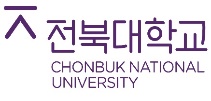 지역단위  유전능력 평가 사례 (8)
○ 혈통지수 육종가 VS 지역단위 육종가 정확도 비교
- 근내지방도 2등급 개체들의 육종가를 비교한 결과
▶ 혈통지수 육종가의 경우 육종가의 순위에 상관없이 2등급 개체가 고르게 분포하고 있어, 정확도가 매우 낮은 것을 확인
▶ 지역단위 육종가의 경우 육종가가 낮은 순위에 따라 2등급 개체의 분포가 높은 것이 확인, 따라서 근내지방도 개량을 위해 도태 개체를 선정할 때 매우 효과적일 것
30
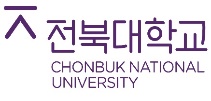 육종가 추정 방향
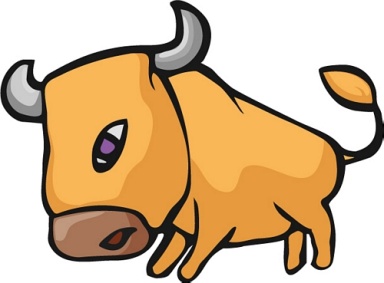 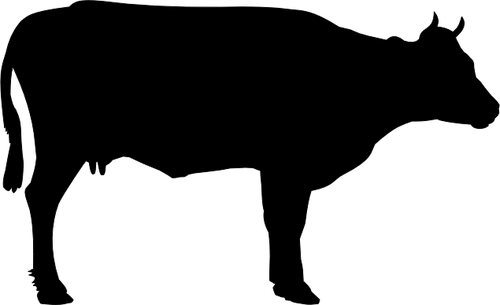 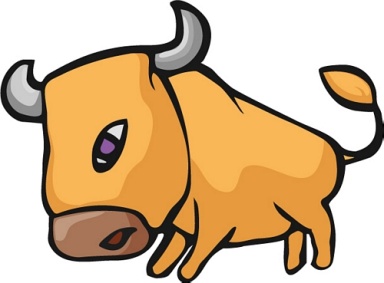 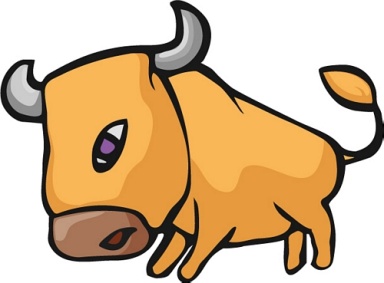 지역단위 씨수소 후대검정
현행 암소 육종가 추정 체계
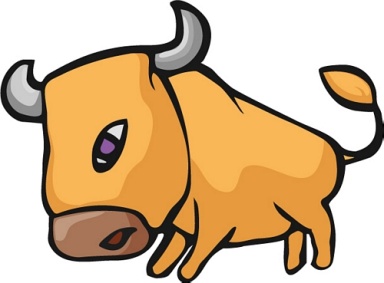 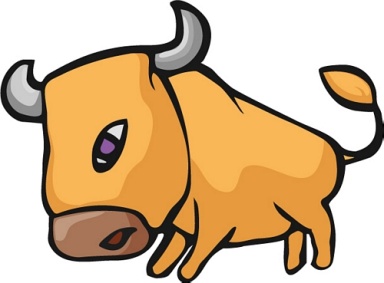 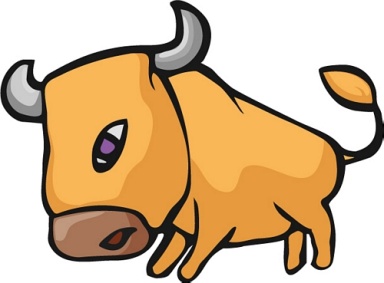 외외할머니소
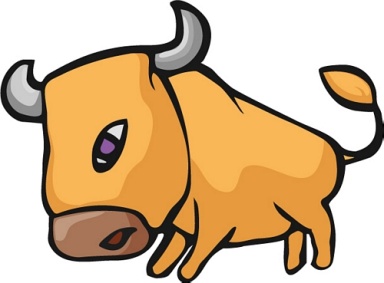 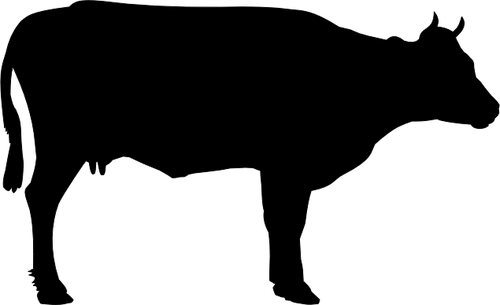 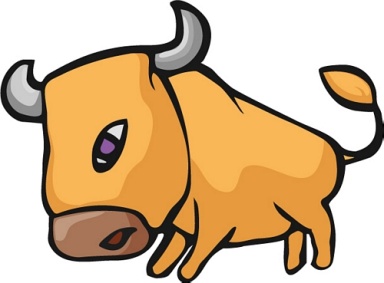 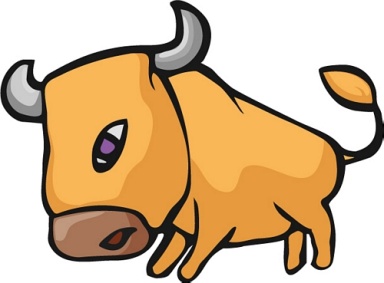 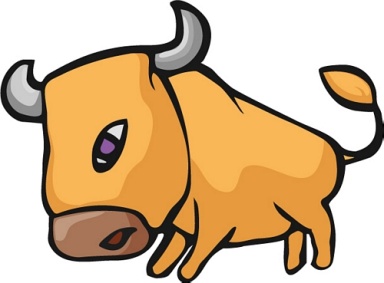 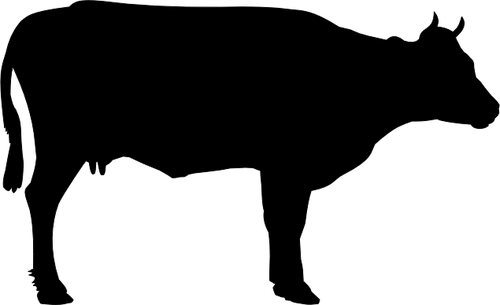 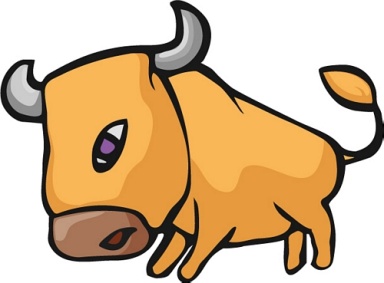 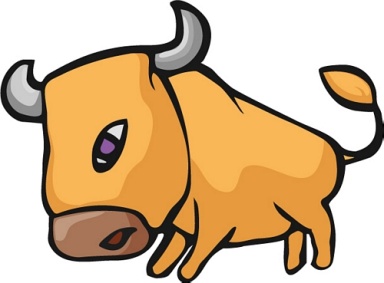 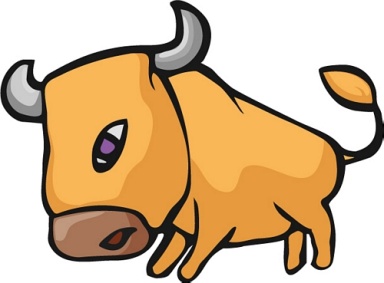 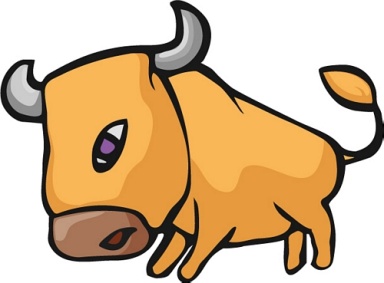 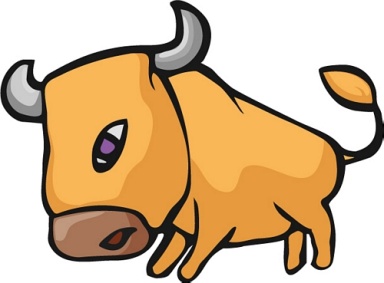 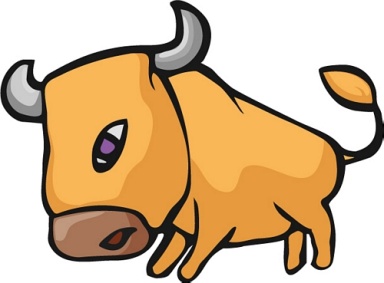 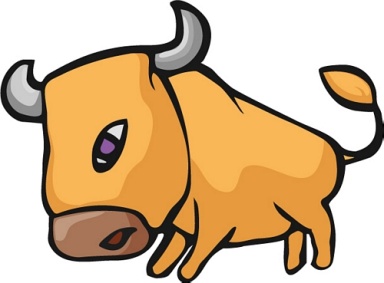 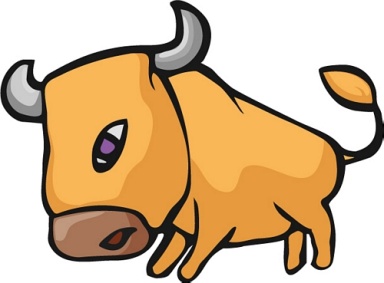 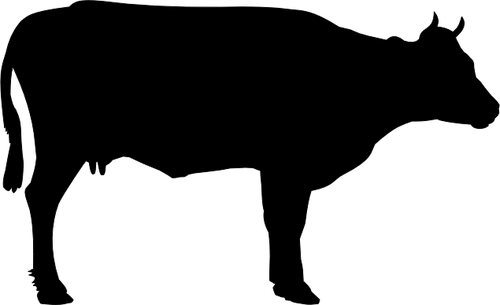 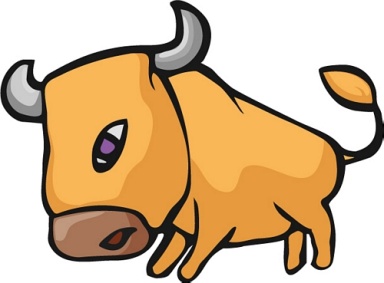 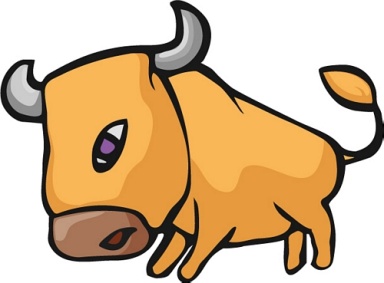 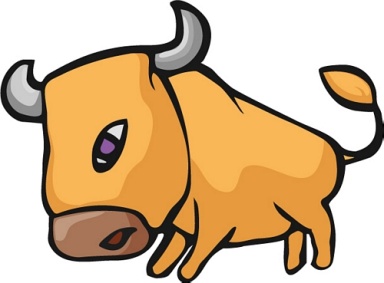 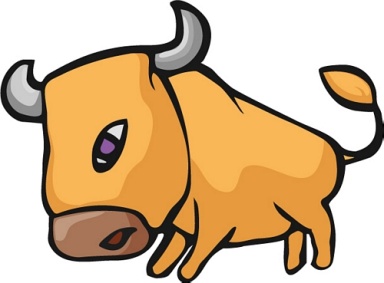 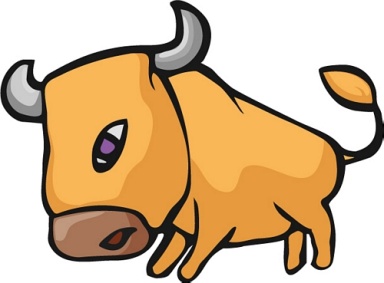 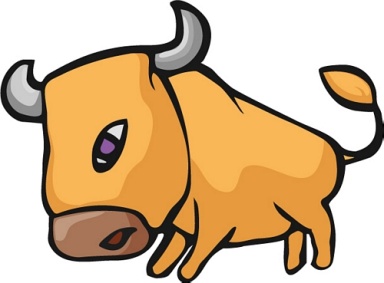 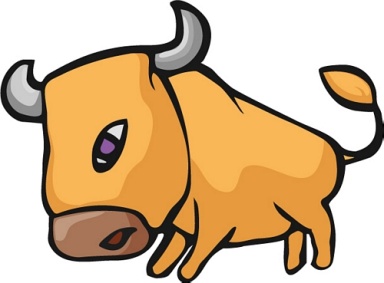 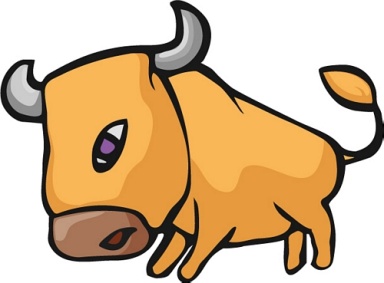 외할머니소
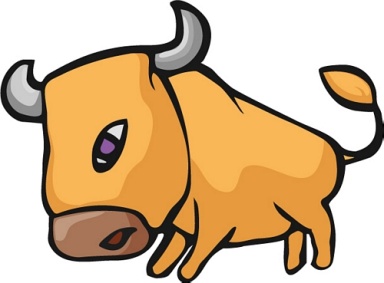 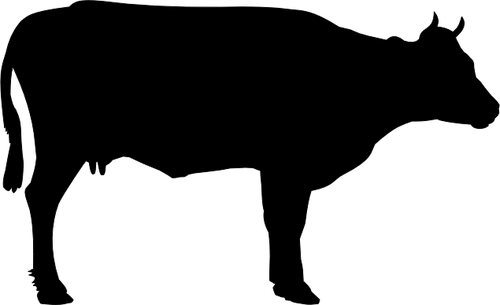 외외증조부 육종가
(1/8)
다음 육종가 
추정 방향은?
그 다음 육종가 
추정 방향은?
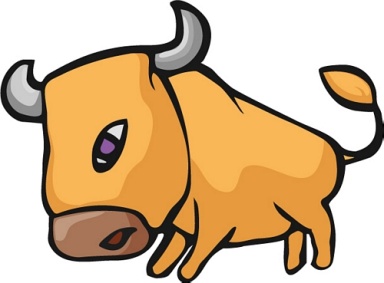 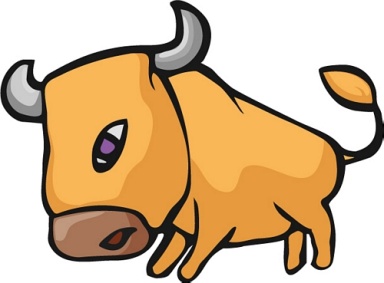 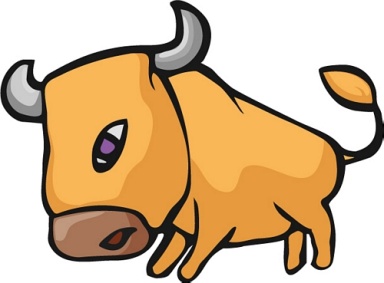 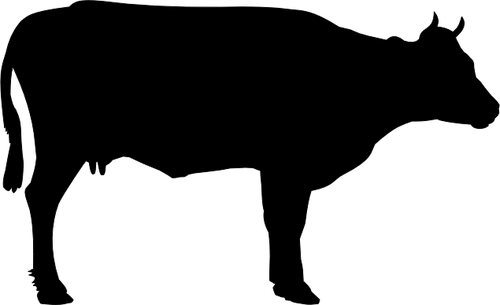 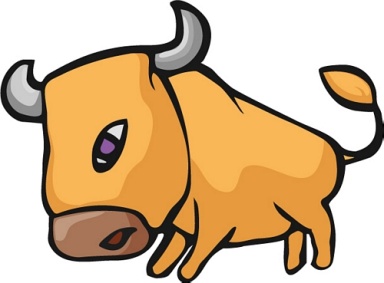 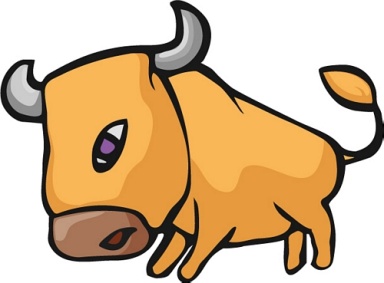 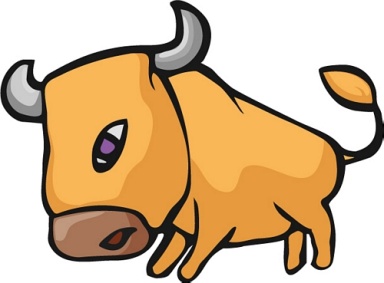 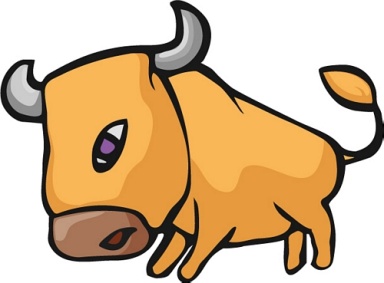 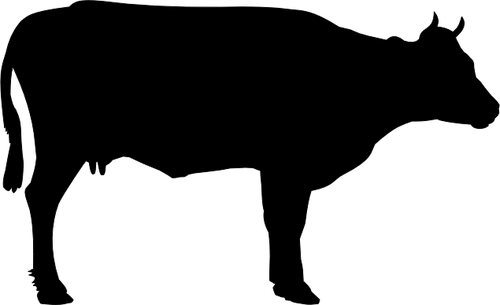 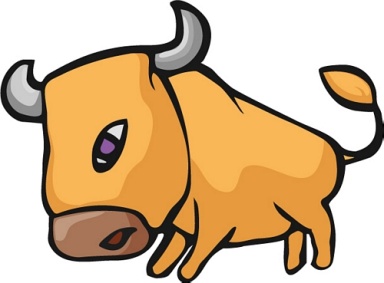 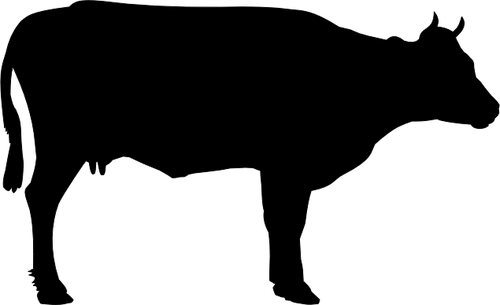 ??
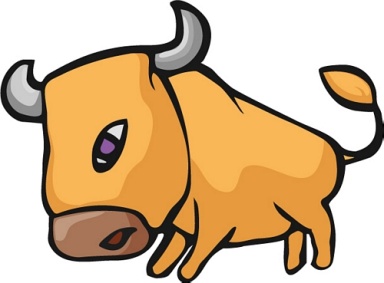 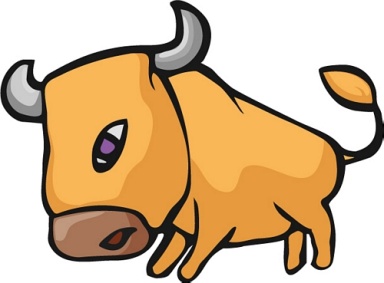 ??
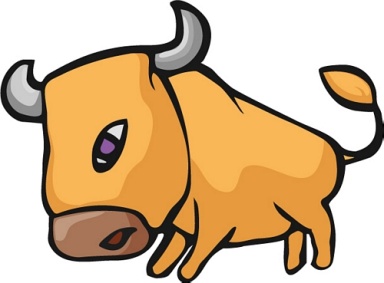 ??
??
엄마소
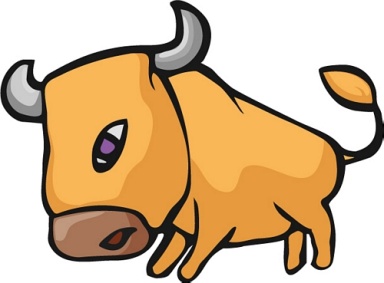 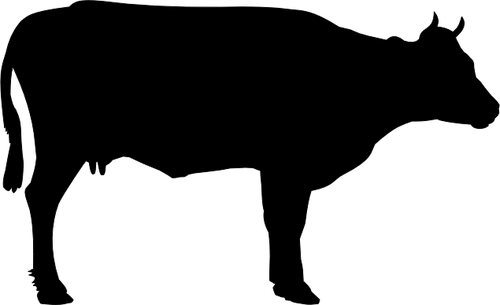 외조부 육종가
(1/4)
아비의 지역단위
육종가
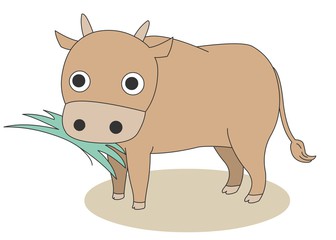 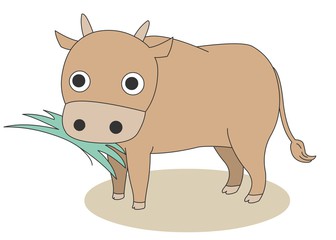 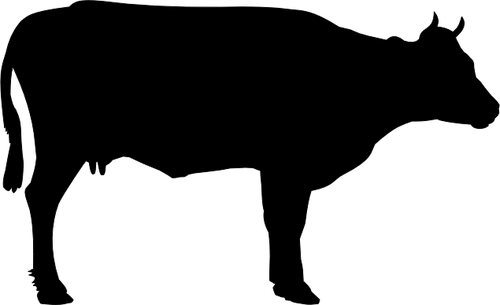 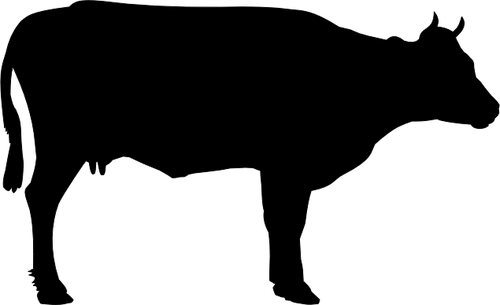 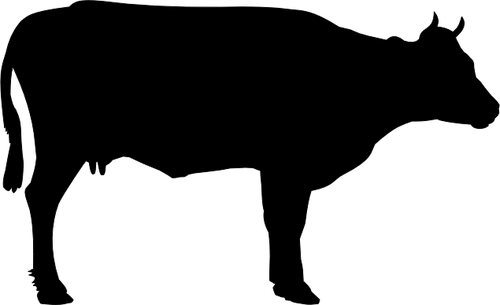 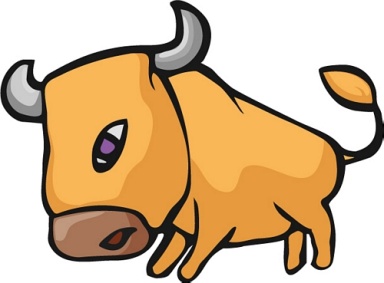 평가대상 암소
아비 육종가
(1/2)
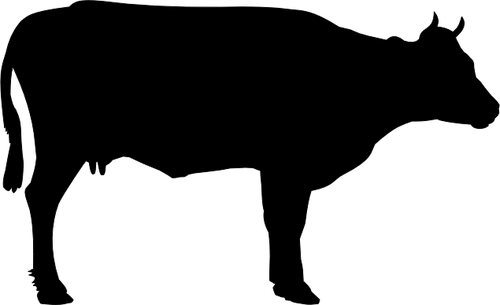 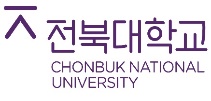 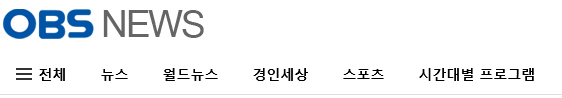 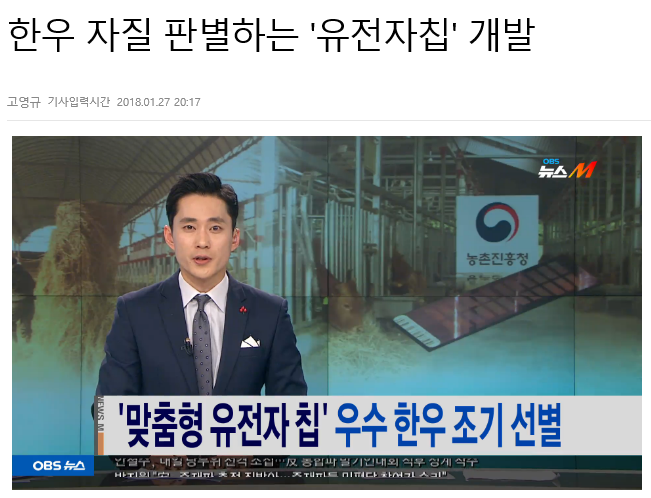 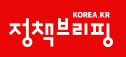 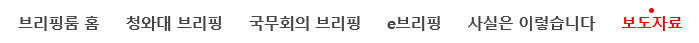 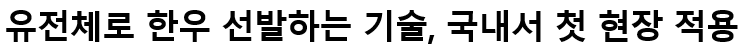 - 도체중 17%p, 등심단면적 16%p 등 유전능력 정확도 향상
국내에서는 처음으로 유전체 정보를 활용해 우수한 한우 씨수소를 선발하는 기술이 현장에 적용됐다.
농촌진흥청(청장 라승용)은 한우의 개량 효과를 높이기 위해 지난 9월 송아지 600마리의 유전체 정보를 분석하고, 유전능력을 예측해 유전체 유전능력이 우수한 송아지 455마리를 선발했다.
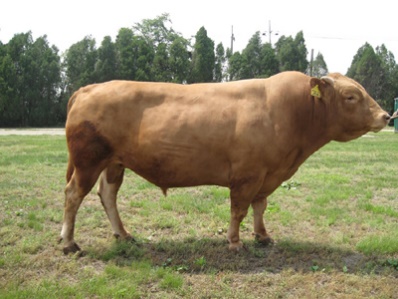 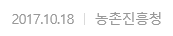 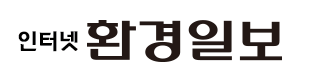 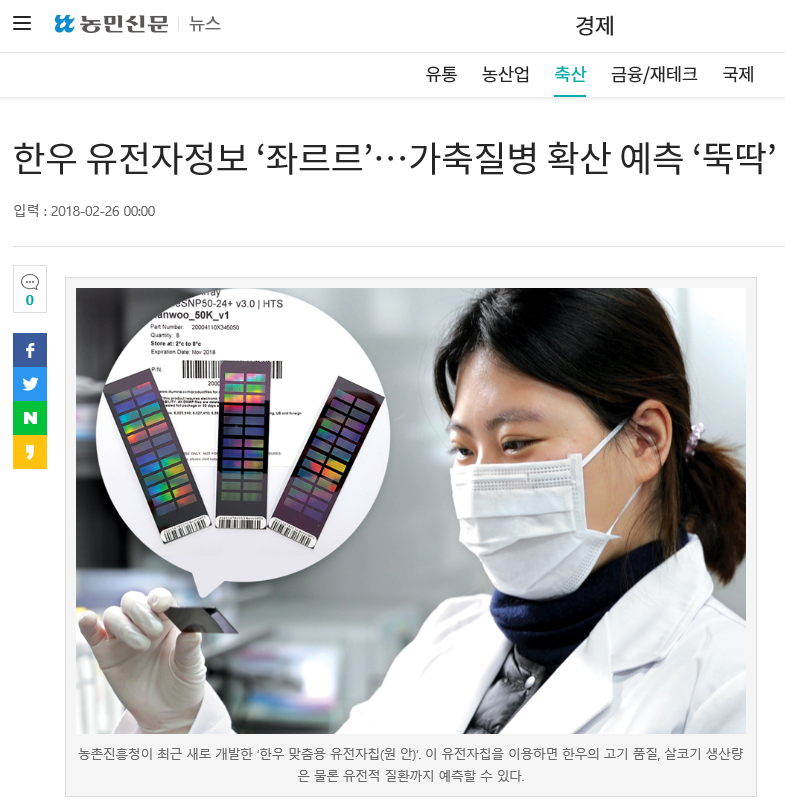 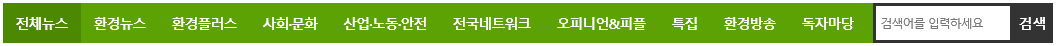 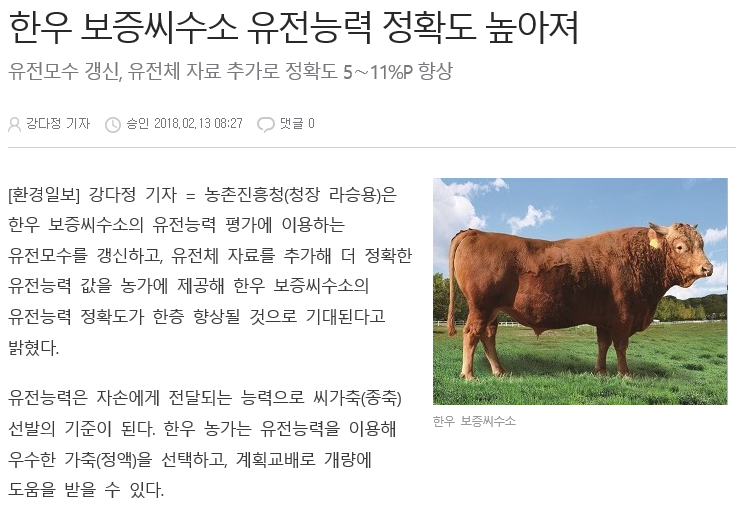 유전체 선발이란?
-5
+10
-11
+12
-6
+1
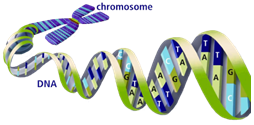 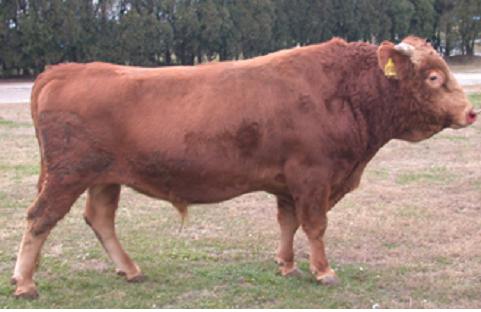 G
T
t
a
a
C
유전체육종가; ∑SNPs
∑SNPs = +1
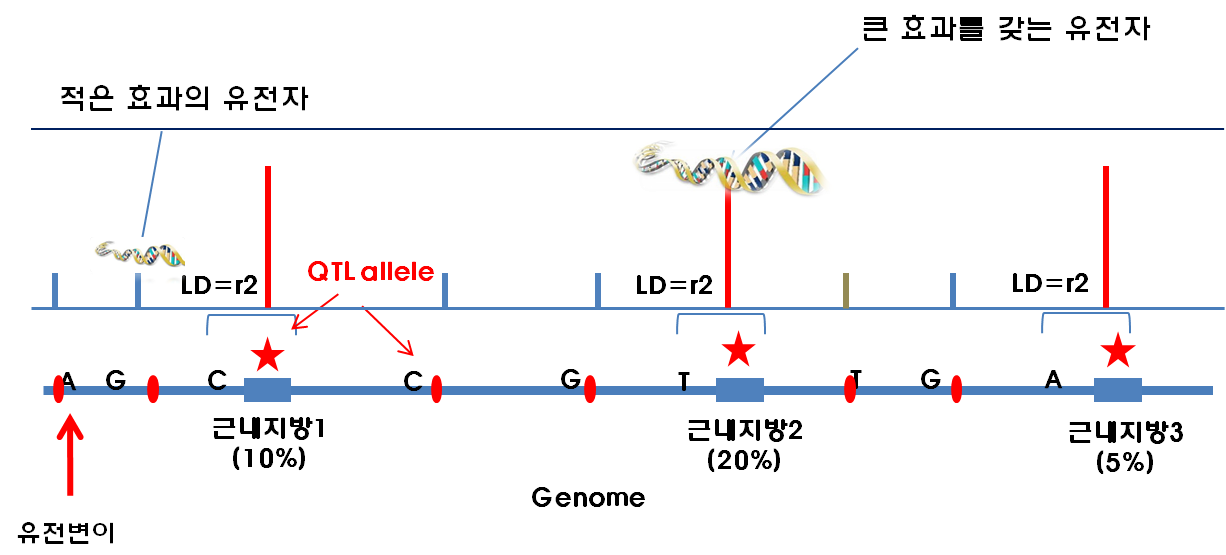 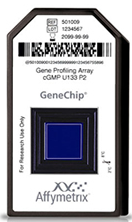 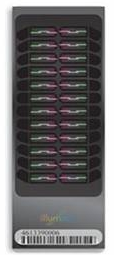 - 한우 유전체에 흩어져 있는 형질연관 유전변이(SNP)를 이용하여 육종가를 추정
- 즉, 한우 형질연관 유전변이의 합 = 유전체 육종가
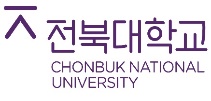 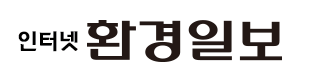 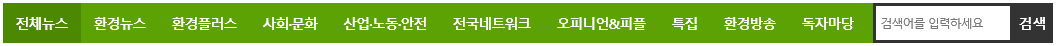 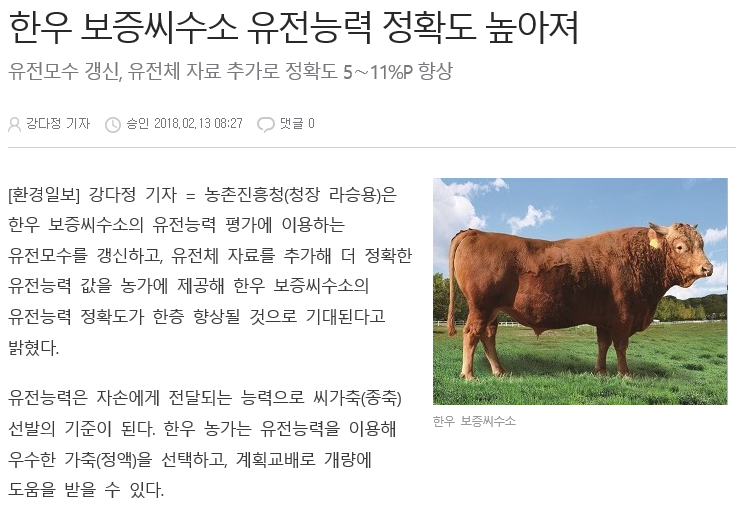 유전체를 활용한 보증 씨수소 육종가 순위 변화
보증 씨수소2017 / 2018 순위 변화
근 내 지 방 도
도  체  중
배최장근단면적
등 지 방 두 께
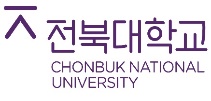 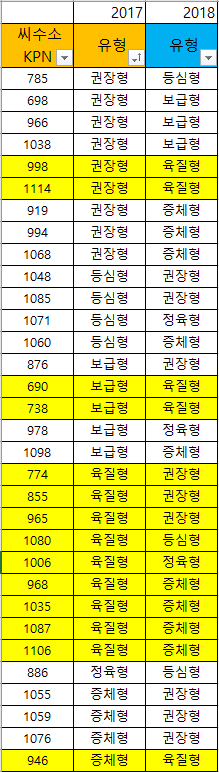 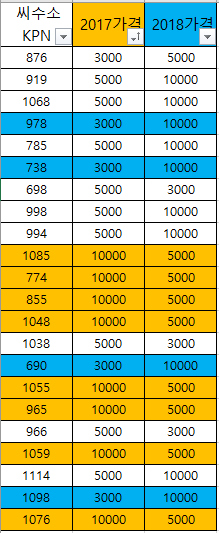 한우 암소 개량 시스템  현장 적용 및 실용화 추진전략
사육중인 축군 관리 및
개량정보 네트워크 구축
우수 암소 선발
우수 암송아지
생산 및 
집단 구축
맞춤형 한우
개량/선발/생산
1단계
데이터 수집 및 DB화
2단계
정보활용 시스템 구축
3단계
암소 유전능력 평가 및 선발
4단계
우수암소
집단구축
 가속화
5단계
유전체 선발 기술 적용
지역단위 암소   유전능력 평가를 통한 선발 기준 마련
유전능력 평가, 교배계획, 개량정보 관리를 위한 통합적인 시스템 구축
후보씨수소/섹싱 기술등을 이용한 개량 가속화 암소 집단 구축
지역단위 암소 유전체 선발을 위한 참조축군 구축
스마트 한우 유전체 선발 chip 개발 및 산업적용
지역단위 도축 정보 DB화
지역단위 혈통 정보 DB화
친자확인사업 추진 및 혈통 정립 사업
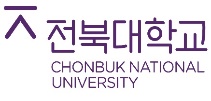 한우 암소 개량 시스템 + 맞춤형 사양 관리 = 효율성 증대/생산비 절감
우수
번식우
- 우수 송아지의 안정적 생산과
   지속적인 개량
한우 맞춤형
선발 시스템
미경산
비육우
- 암소의 도태 및 새로운 소비시장 구축
 - 국내 한우 시장 수급 조절 기능
육질형
비육우
- 고급육 생산을 위한 맞춤형 단축사양
육량형
비육우
- 생산비 절감형 맞춤형 단축사양
 - 수입육 저가 소고기 시장 대응
맞춤형 선발을 통한 생산 효율성 증대 및 우수 송아지 생산
 맞춤형 단축 사양 프로그램 적용을 통한 생산비 절감
 소비자 지향형 한우 산업 육성
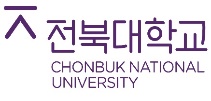 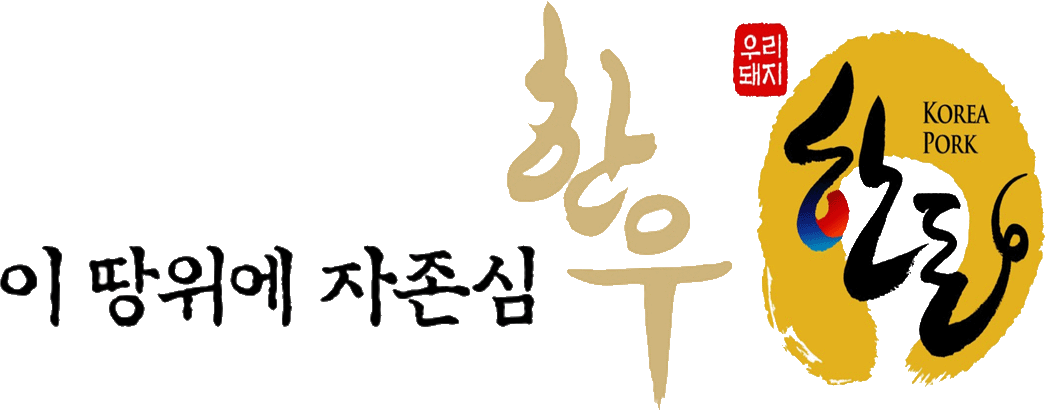 우리가 지킵니다!!
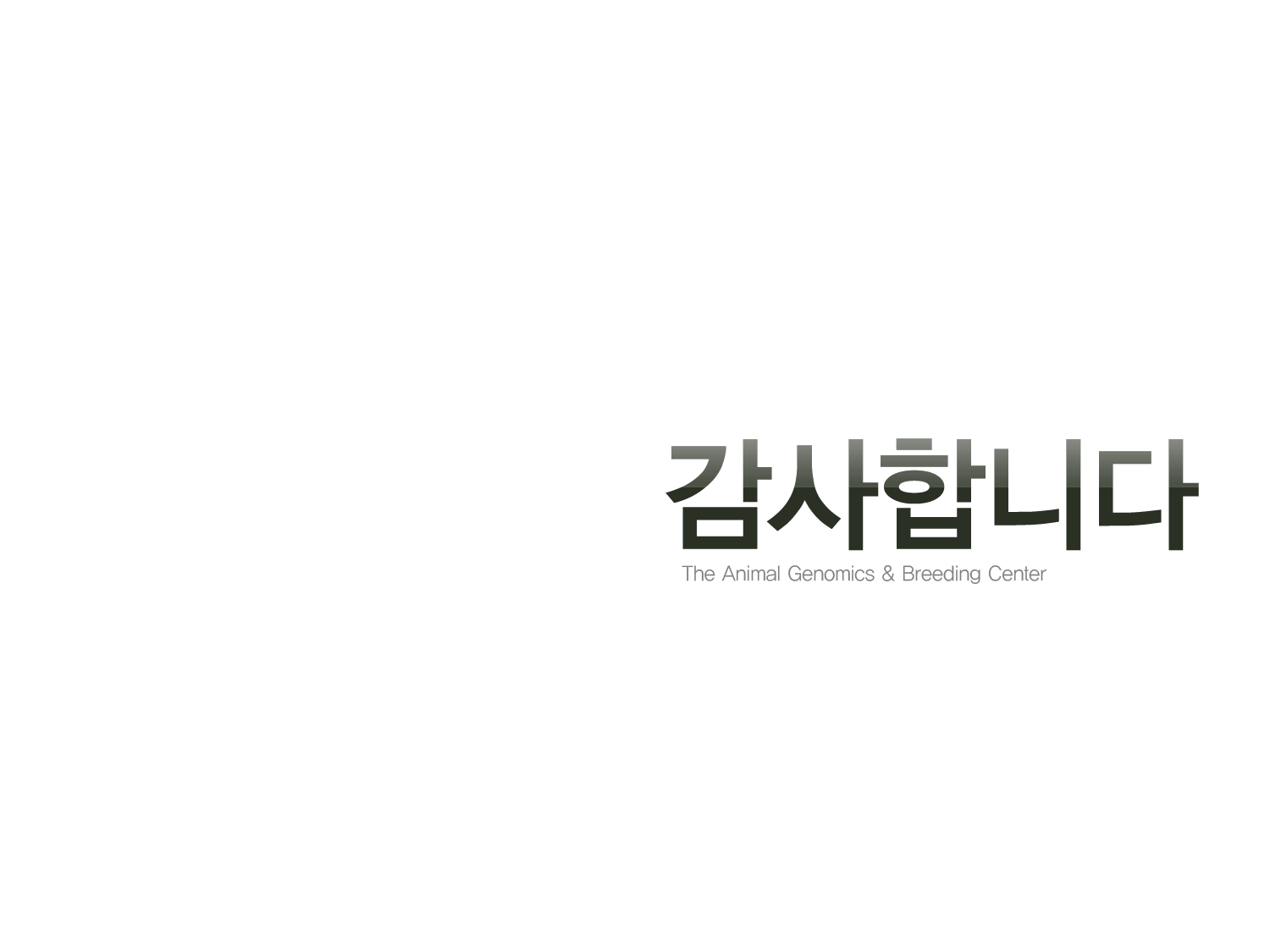